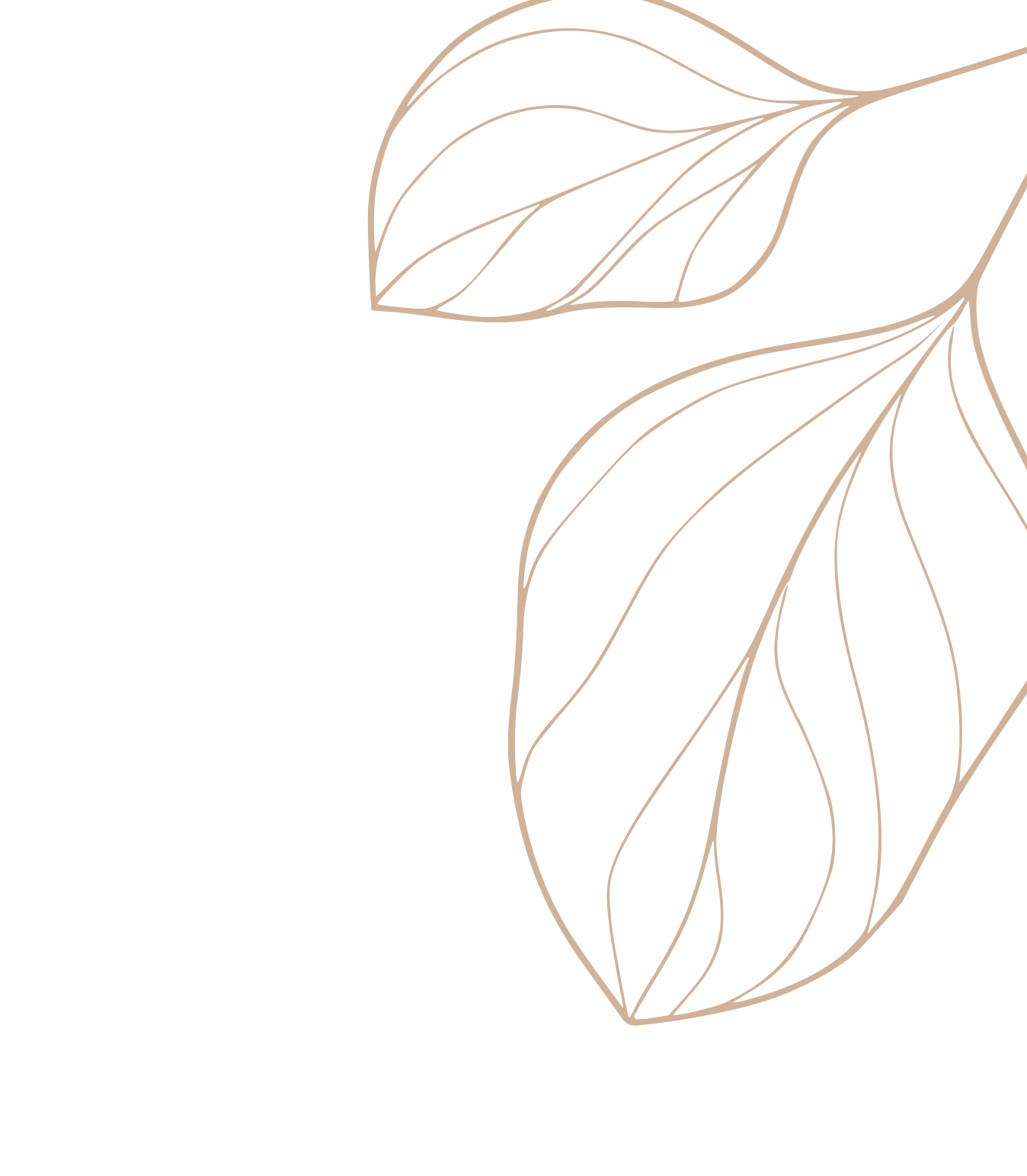 GIFT
CERTIFICATE
URBAN SPA
TO:
FROM:
AMOUNT :
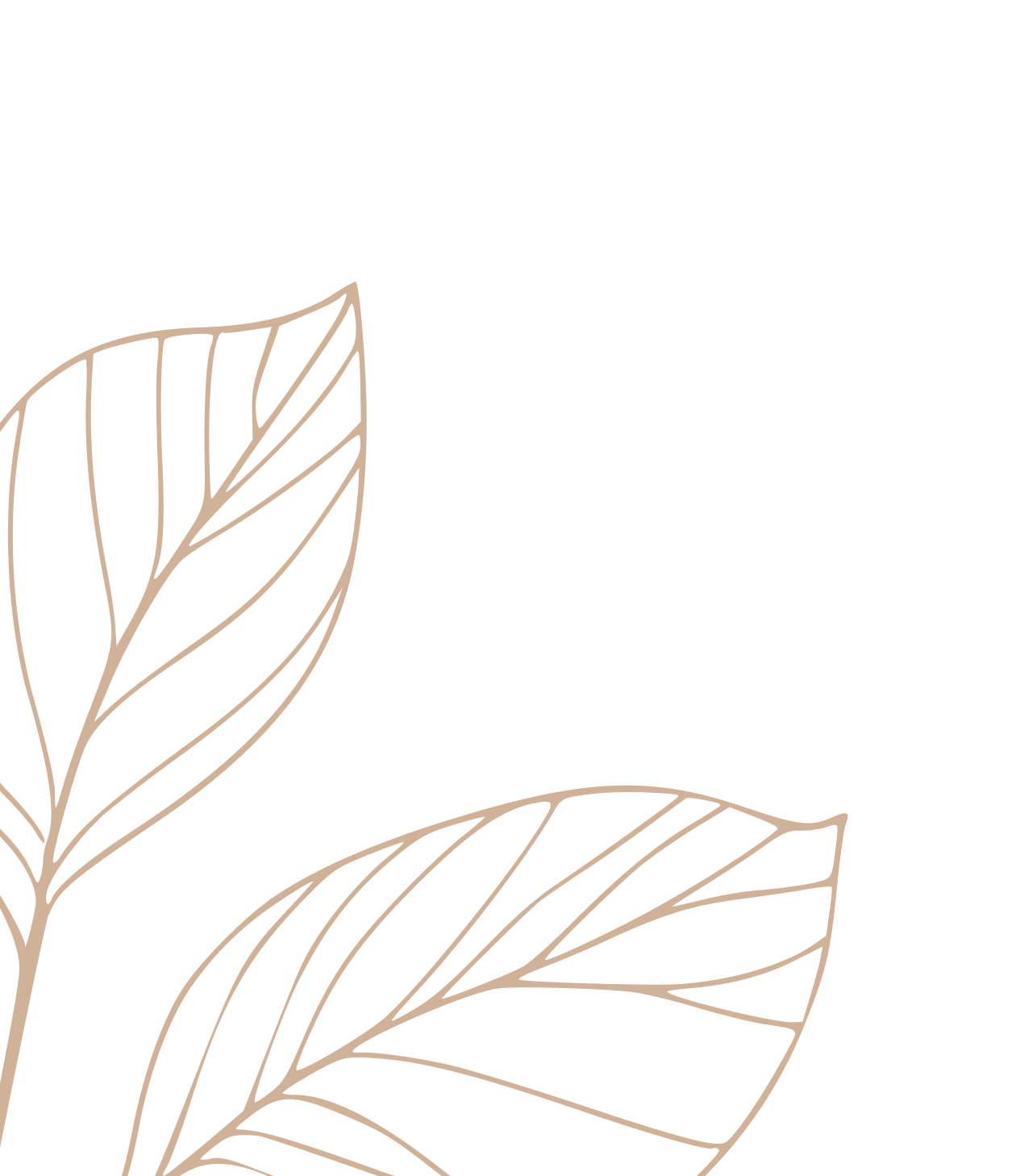 VALID UNTIL :
WWW.URBANSPA.LTD